Title
Name
Institution
[Speaker Notes: Remember you have only 12 minutes to present]
Introduction
Why did you choose this topic?
(Did it impact you directly? 
Did you have a case? 
Is it a lesser-known topic?)

Or

Why is this topic important? 
(Statistics – e.g., incidence
Exam favourite?)
[Speaker Notes: Give a short intro and impact statement. Do not overcrowd the slide.]
Title
Point 1

Point 2
[Speaker Notes: Keep the bullet points brief. You can talk about them to elaborate further. But remember to keep time.]
Pictures
Graphs/Charts
Imaging
ECGs
Wounds
[Speaker Notes: 1 minute]
Discussion
Discussion Point 1

Discussion Point 2

Discussion Point 3
[Speaker Notes: Should be short. Should help you naturally progress to the next (lessons) slide. Should be relevant to EM.]
Lessons
Lesson 1

Lesson 2

Lesson 3
[Speaker Notes: Should be short and succinct. Should be relevant to EM.]
Thank You
References
Ref 1
Ref 2
Ref 3
[Speaker Notes: You can thank your co-authors, and your audience during this slide.
References should be legitimate.]
Questions
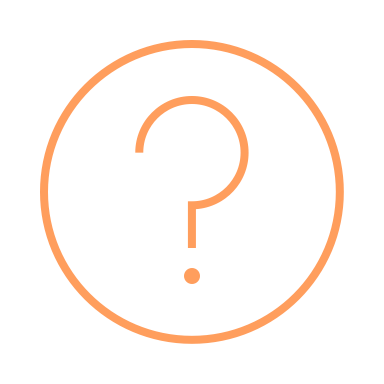 [Speaker Notes: If you finish your talk in 12 minutes, You have 3 minutes for Q&A]